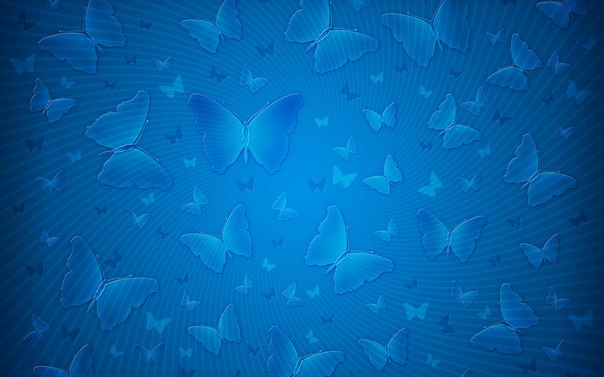 Червяком она была, 
Только ела да спала. 
Потеряла аппетит, 
Смотришь - по небу летит.
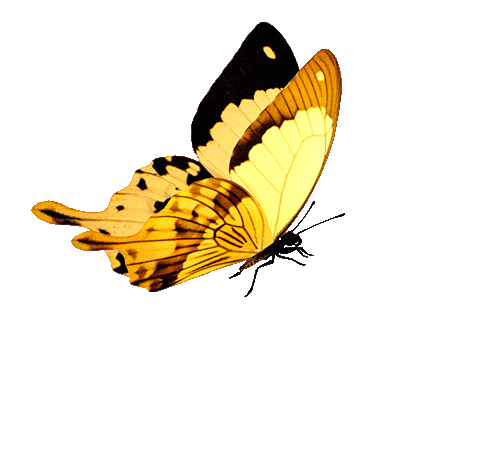 БАБОЧКА
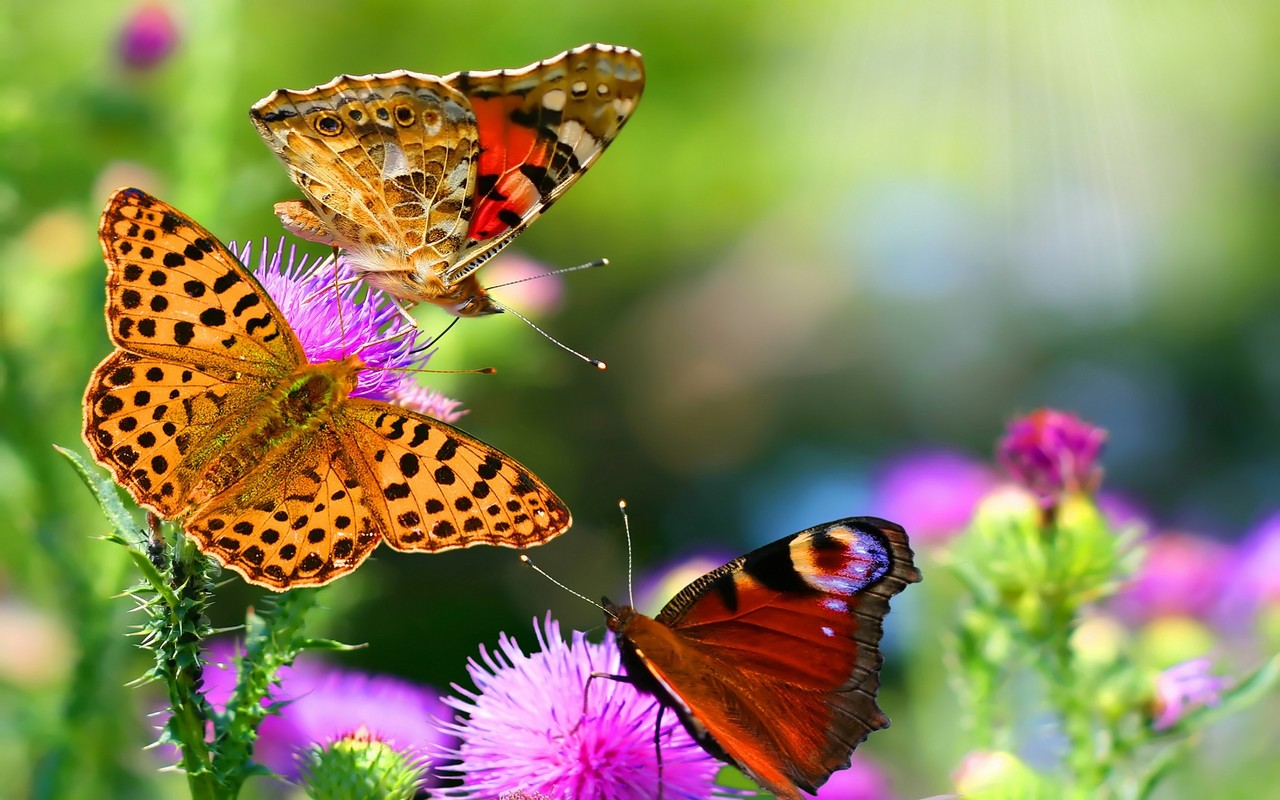 Рисуем
 бабочку
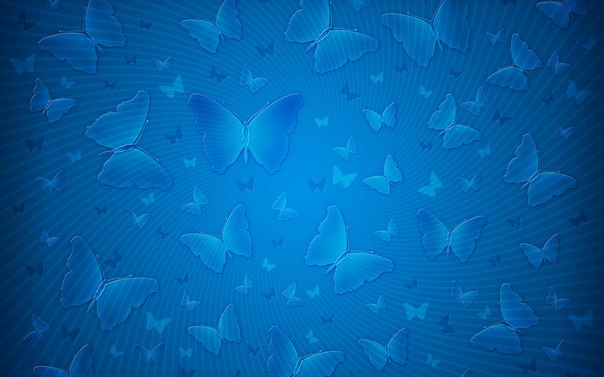 Привет, ребята!
Сегодня я научу вас рисовать 
БАБОЧКУ!
.
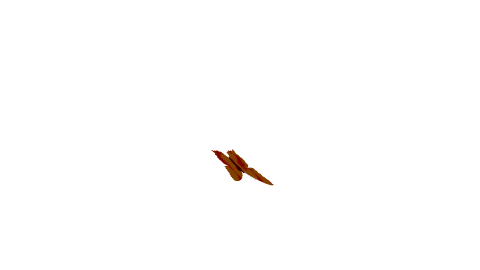 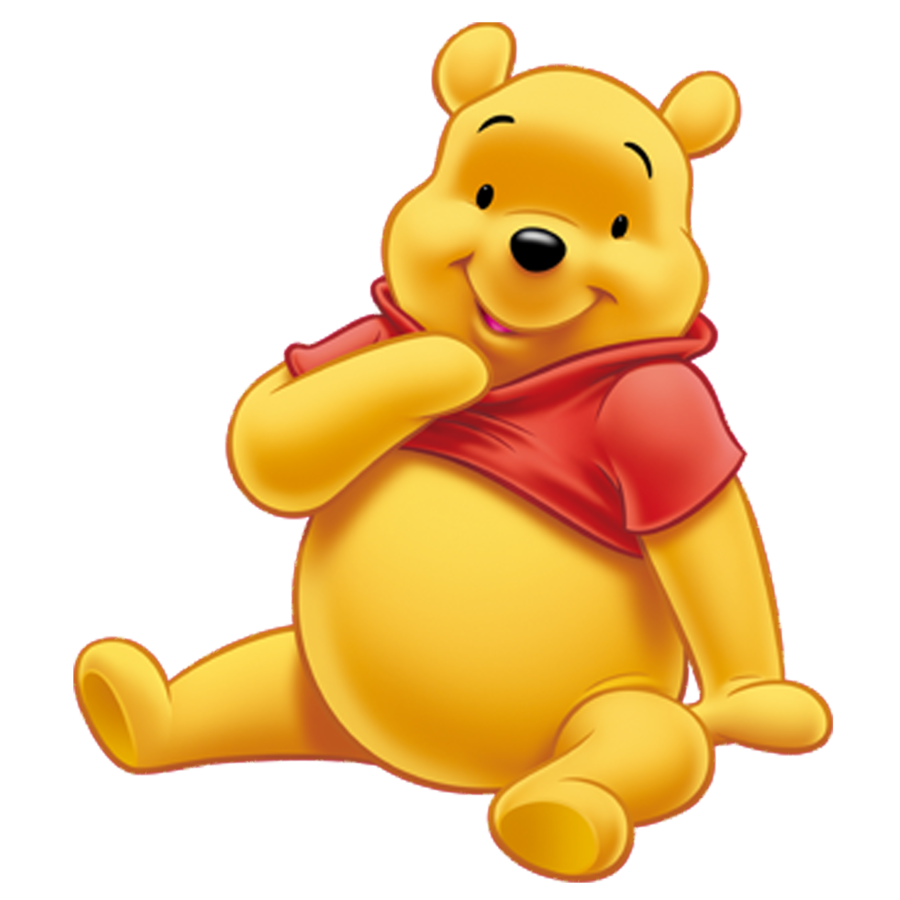 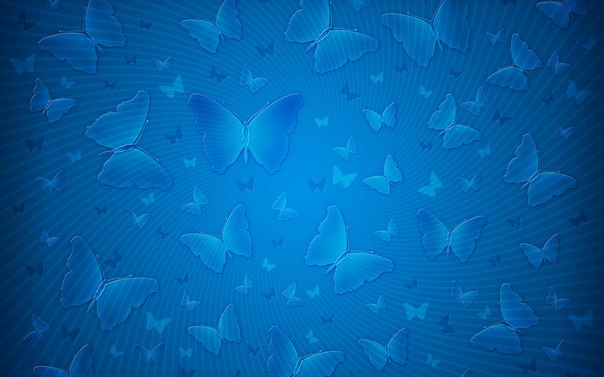 Крылья бабочек бывают  различной формы,разного цвета, отличаются рисунком.
Сегодня вы сами нарисуете бабочку!
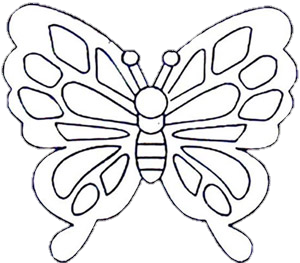 .
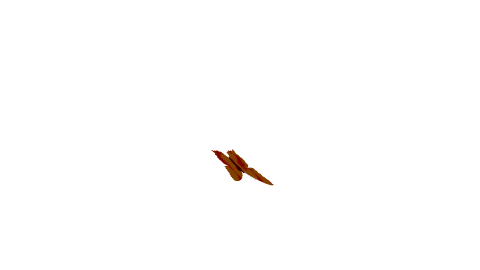 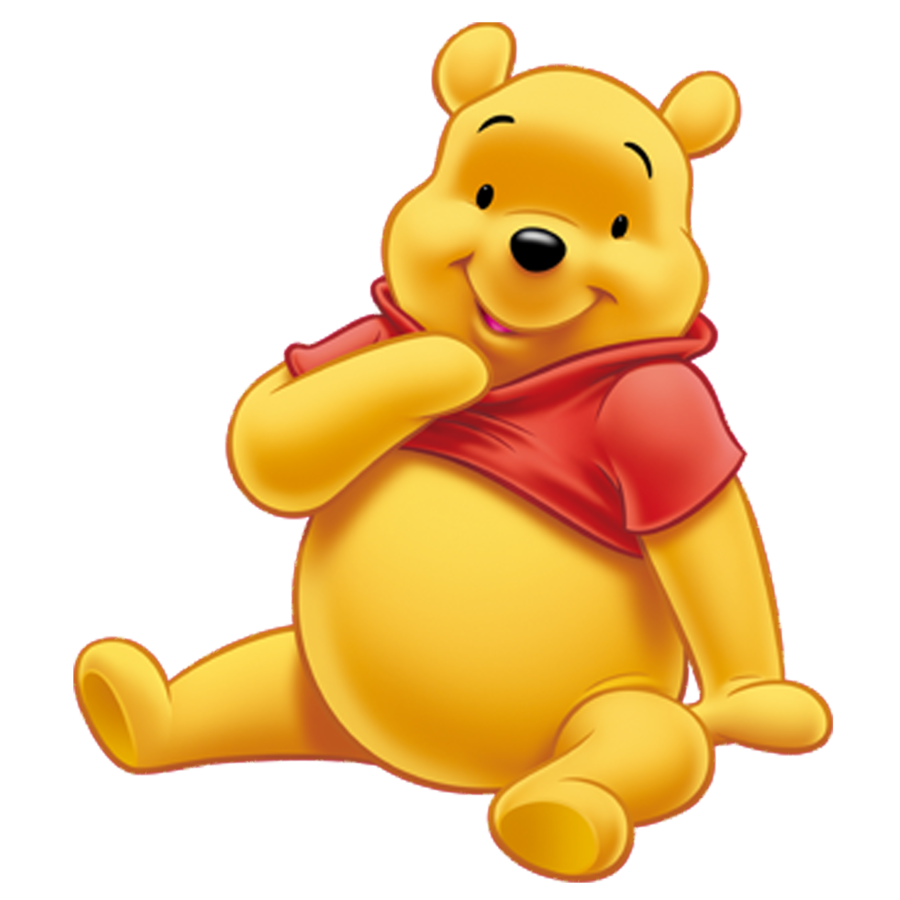 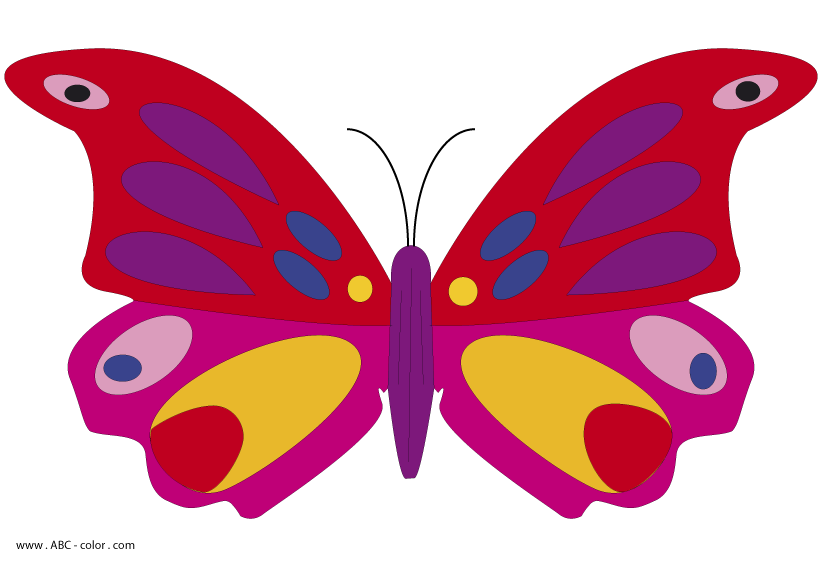 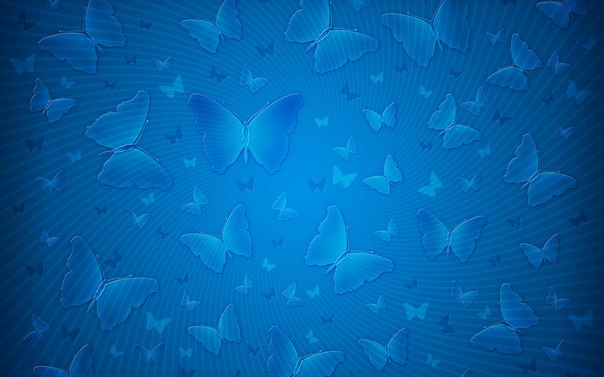 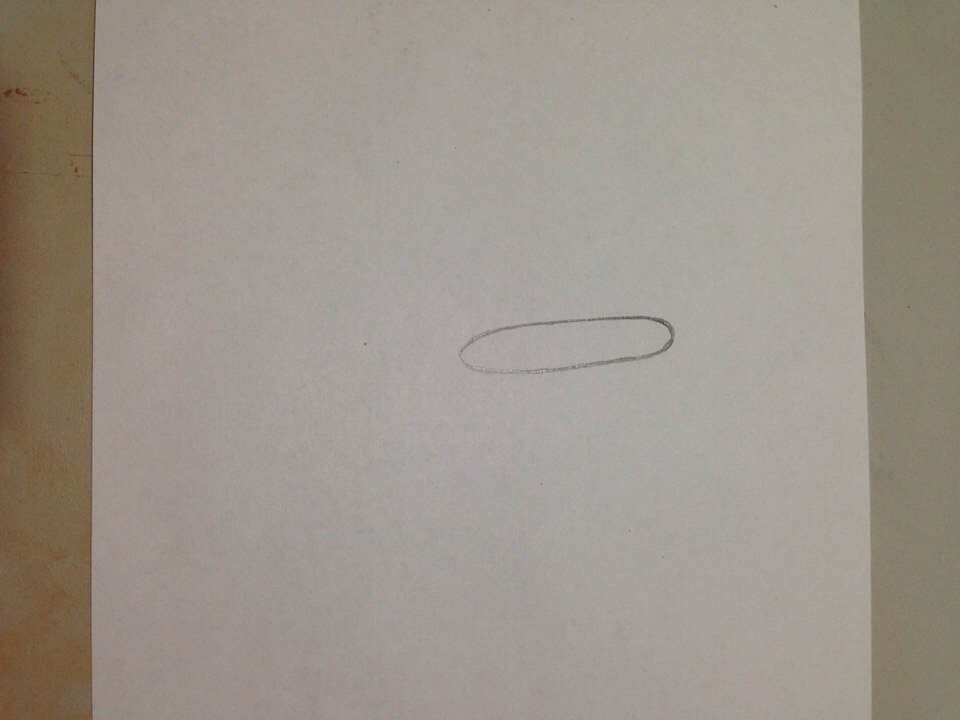 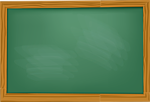 .
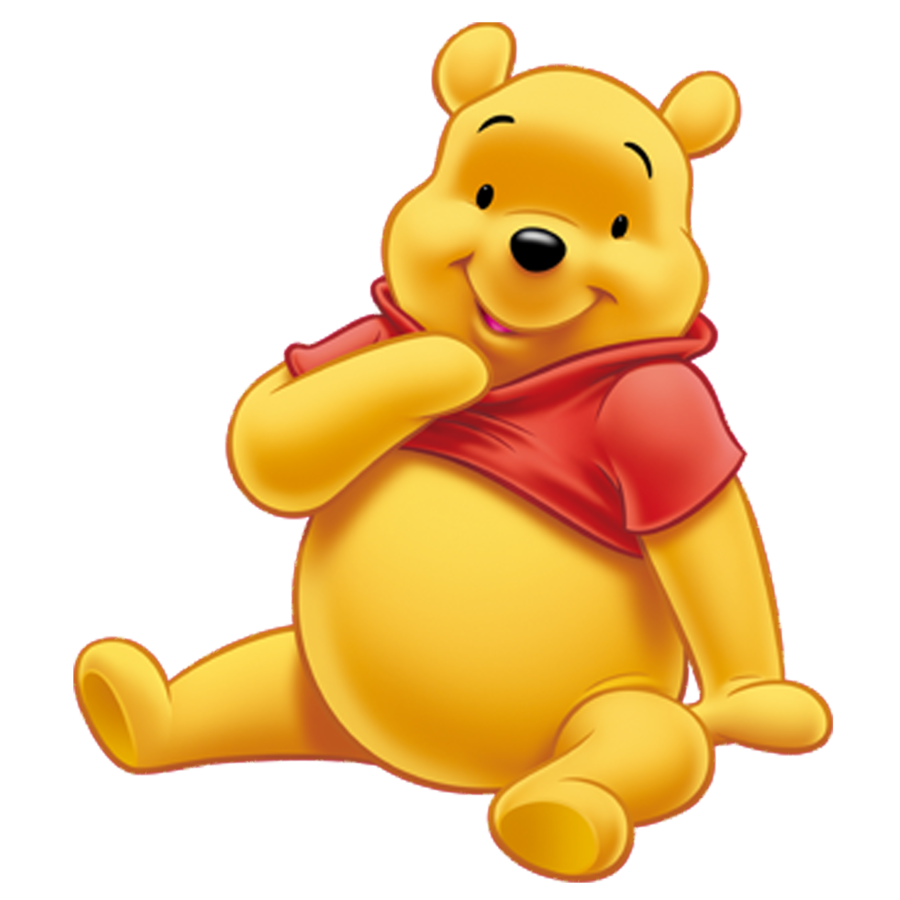 Рисуем овал.
Это туловище
бабочки.
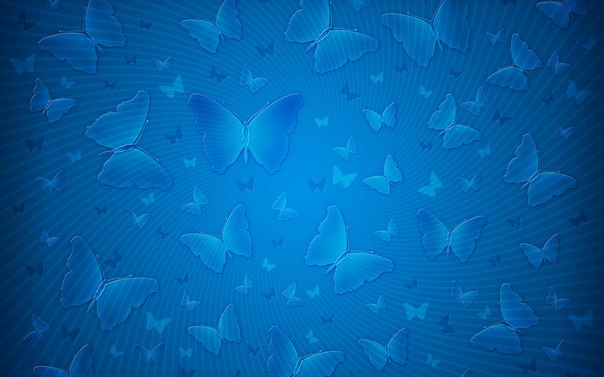 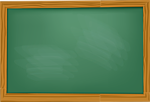 .
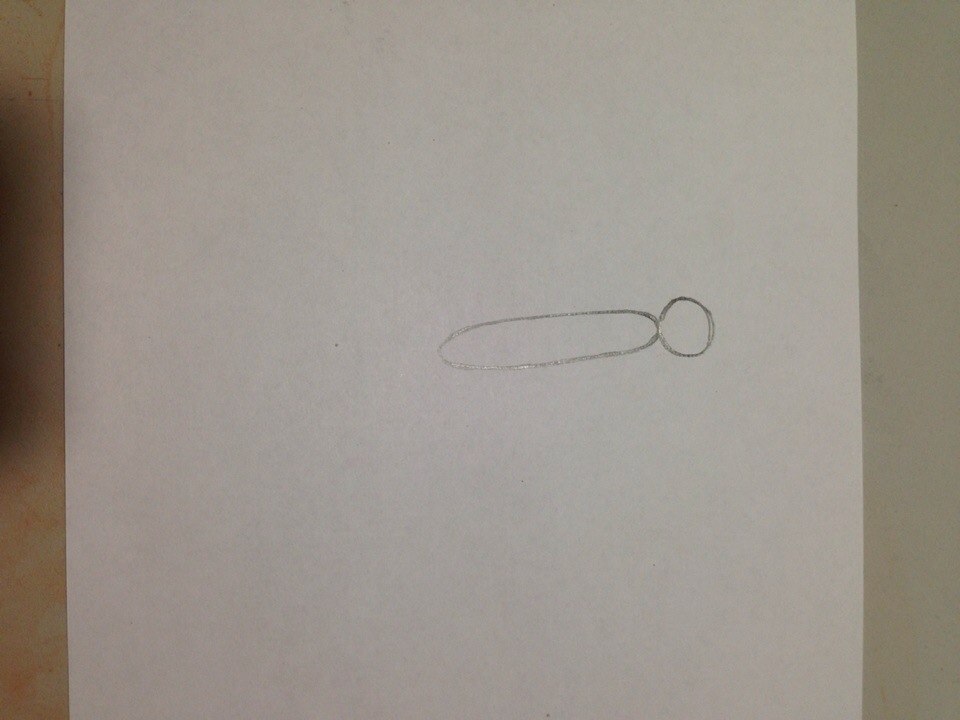 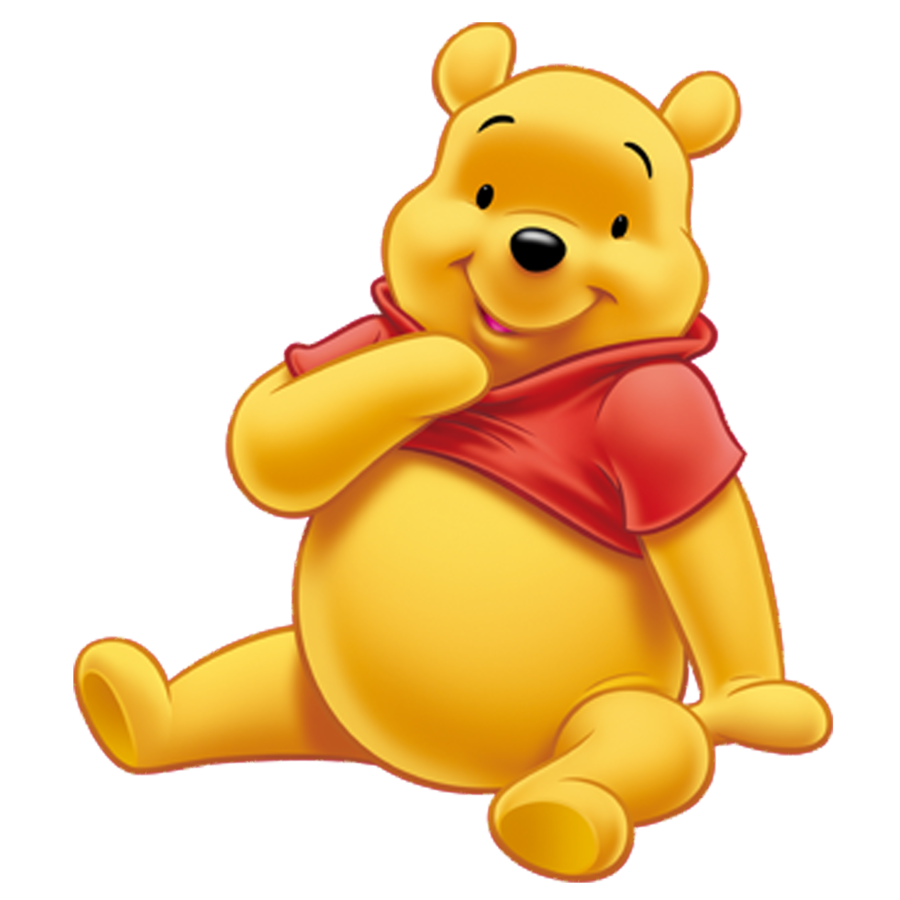 Рисуем голову 
нашей бабочке.
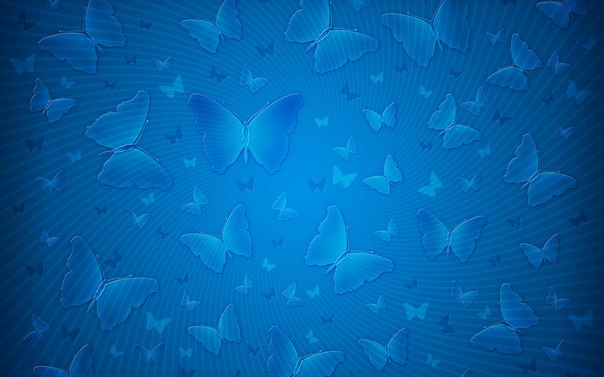 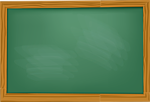 .
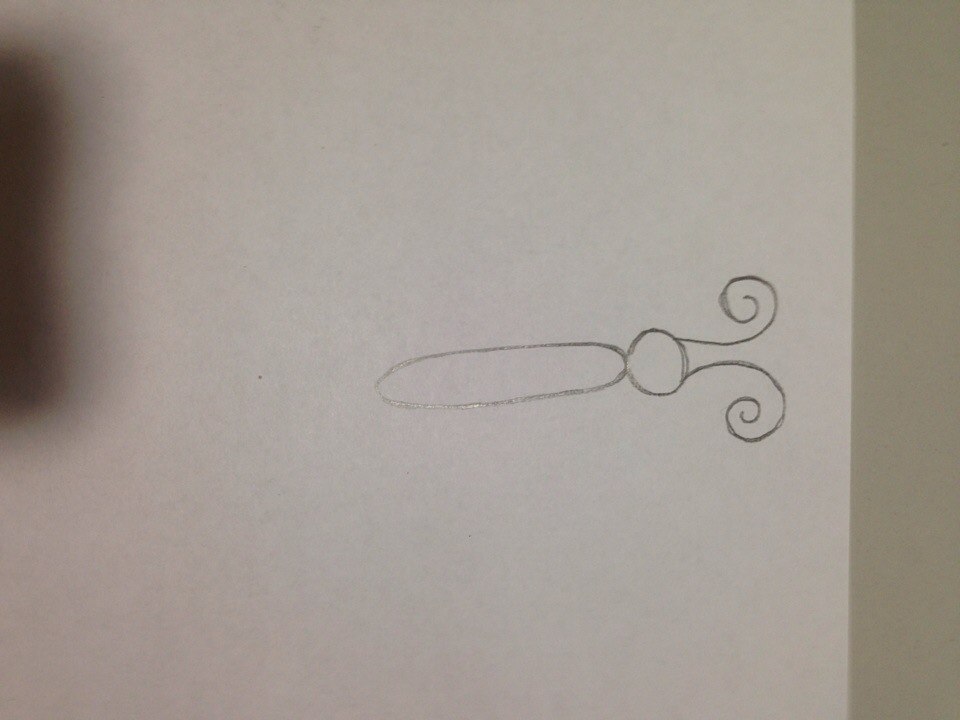 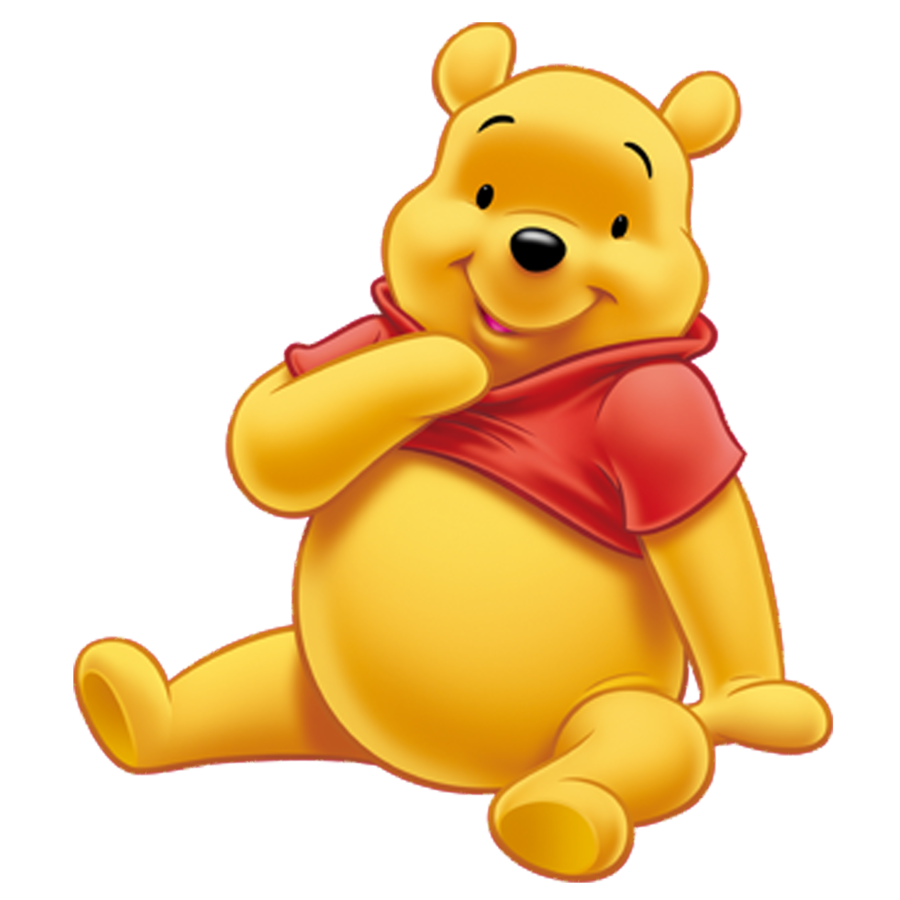 Рисуем спирали. 
Это усики бабочки.
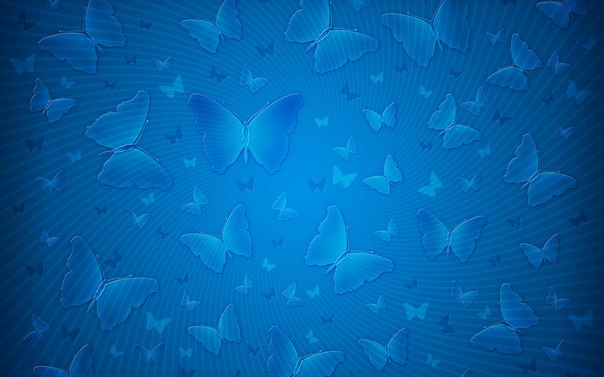 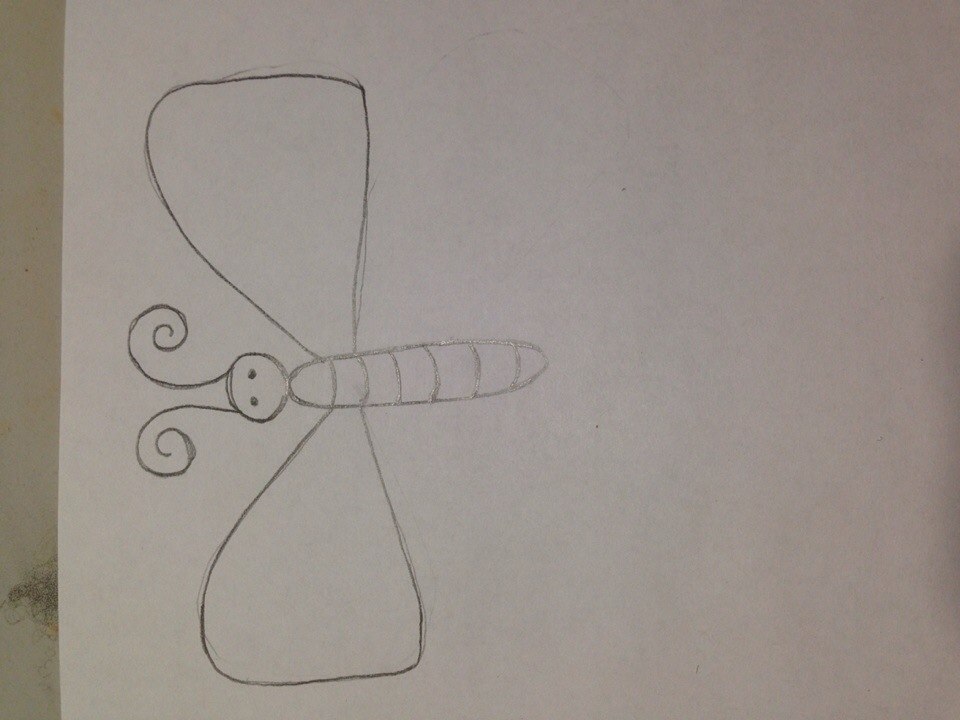 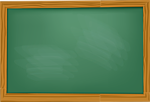 .
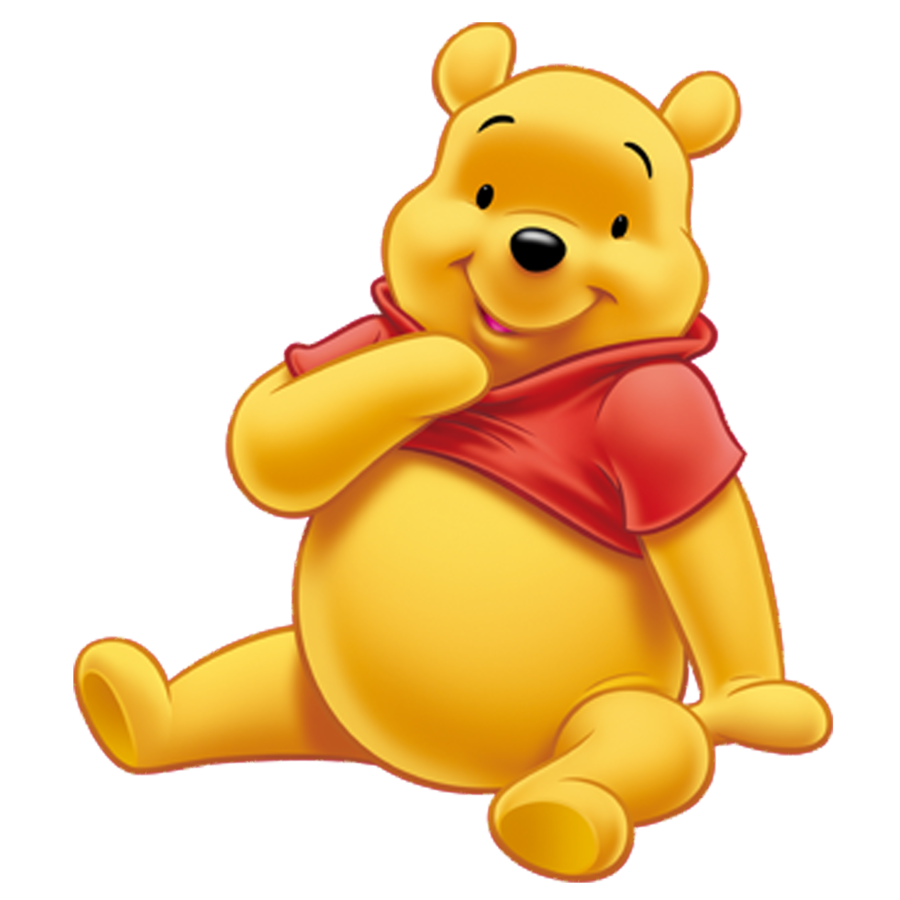 Рисуем глазки бабочке,
 а так же 
верхние крылышки.
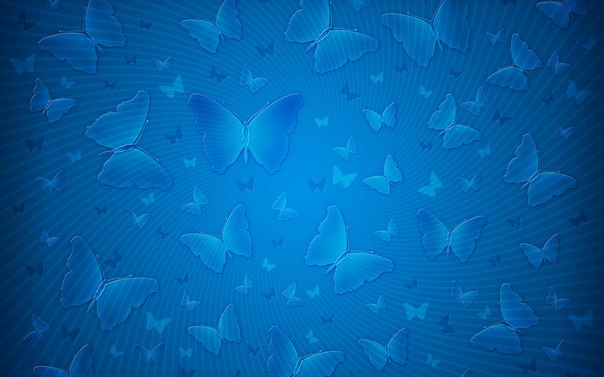 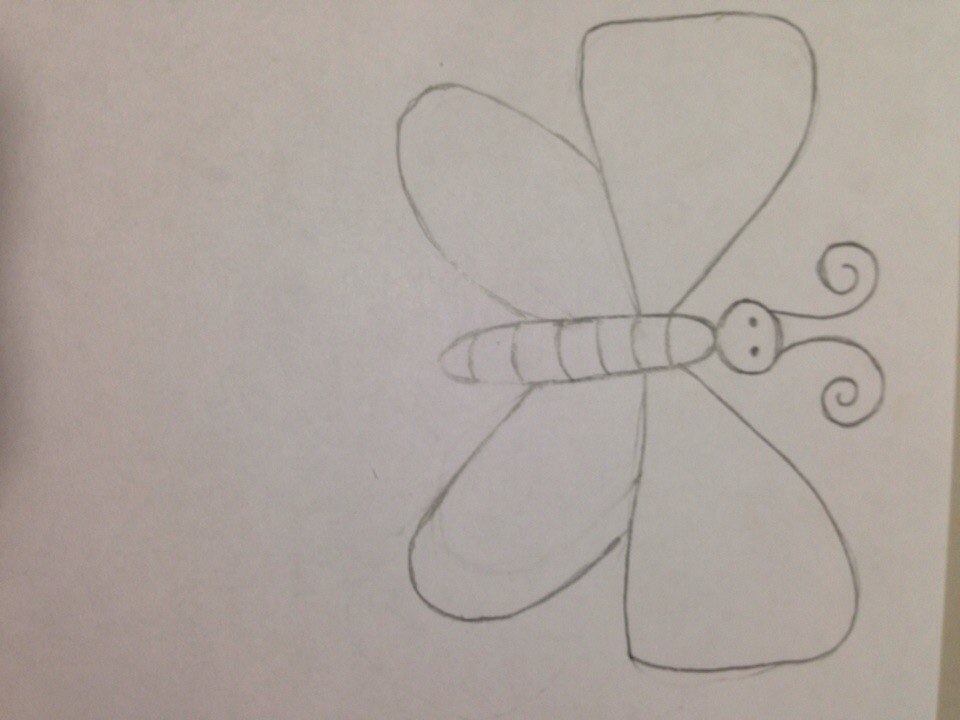 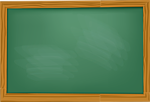 .
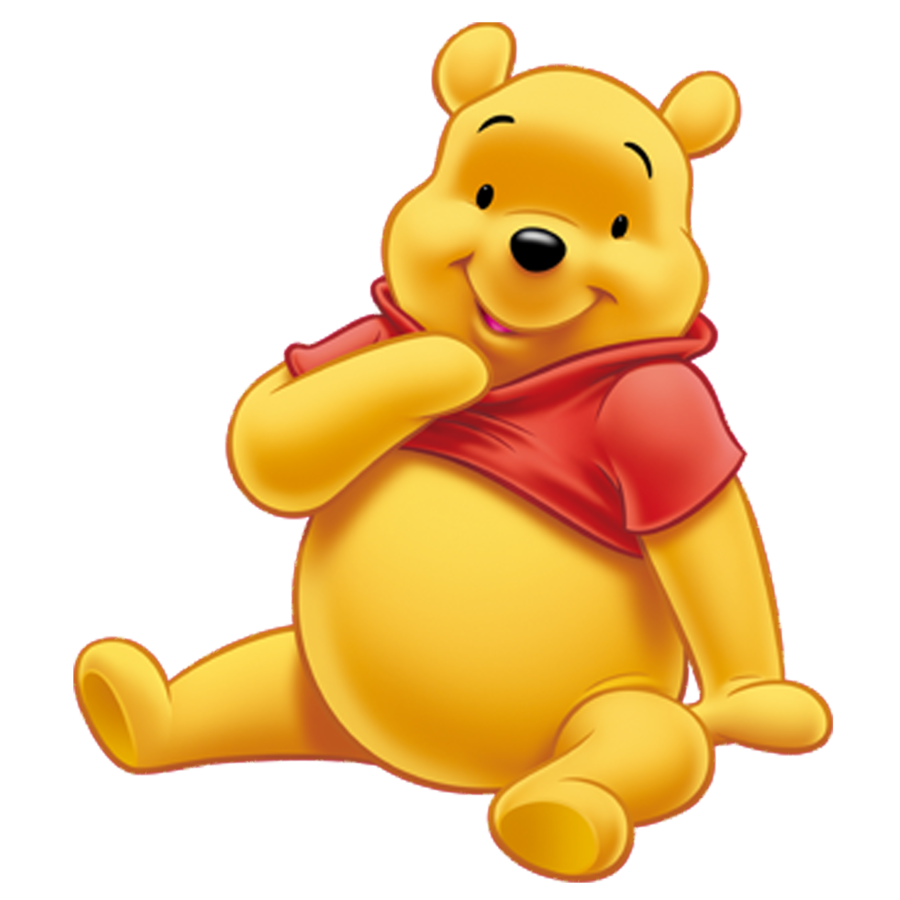 Рисуем нижние крылышки,
 и вот наша бабочка
 почти готова.
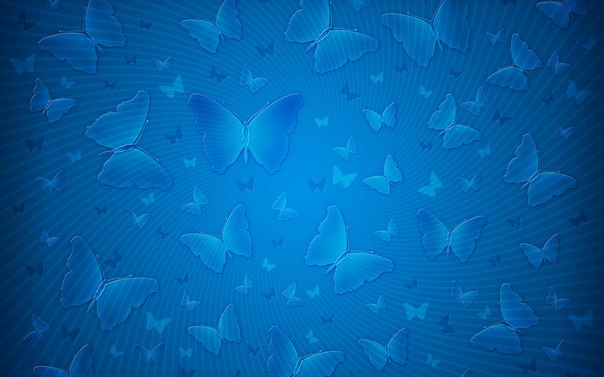 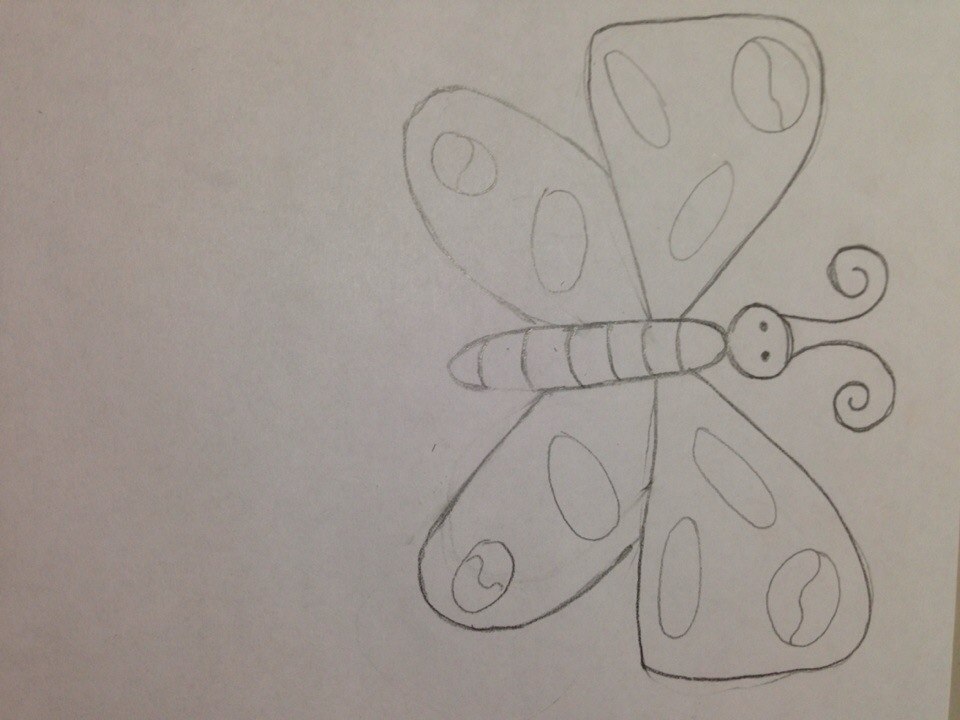 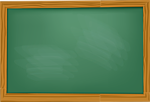 .
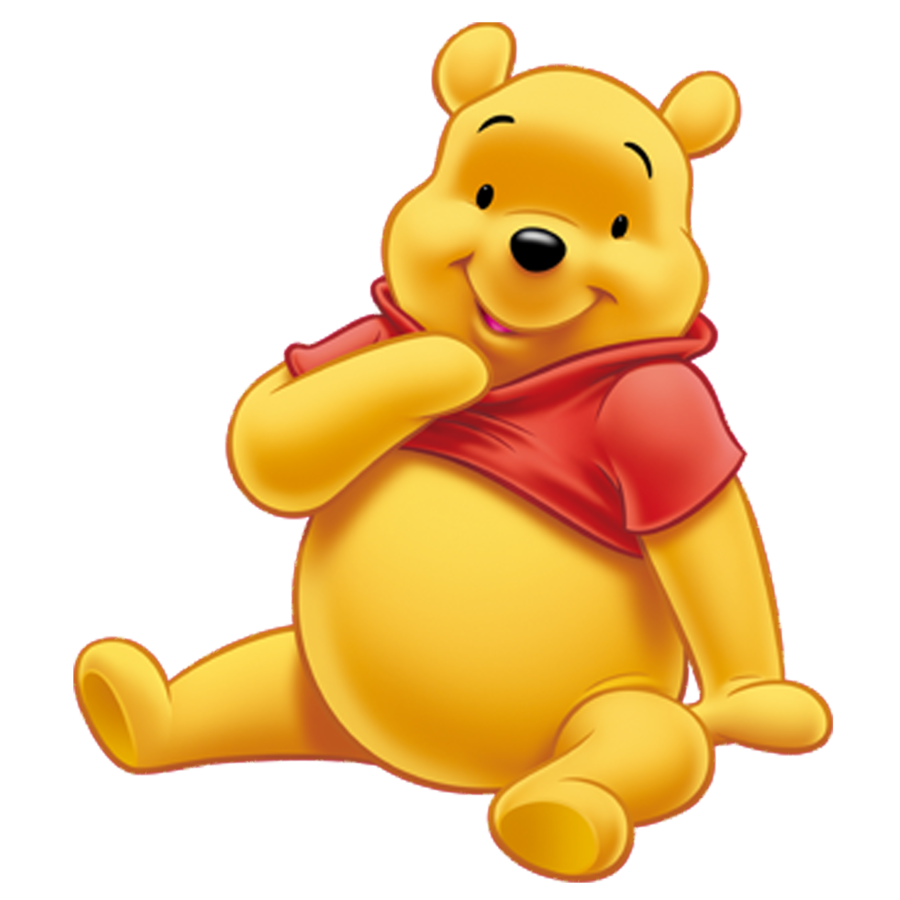 Рисуем узоры на крыльях.
Это могут быть
фигуры, спирали, линии
и многое другое.
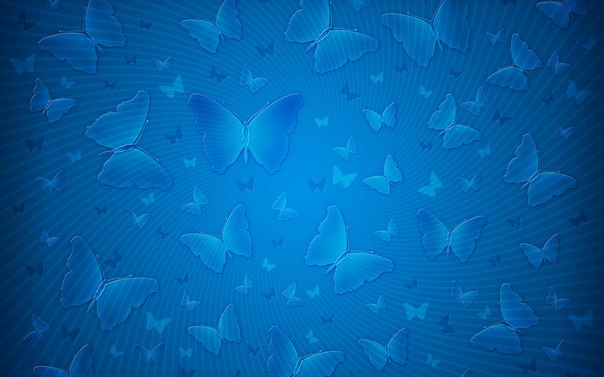 .
Вот и все!
Наша бабочка готова.
Теперь ты можешь раскрасить ее.
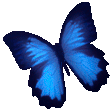 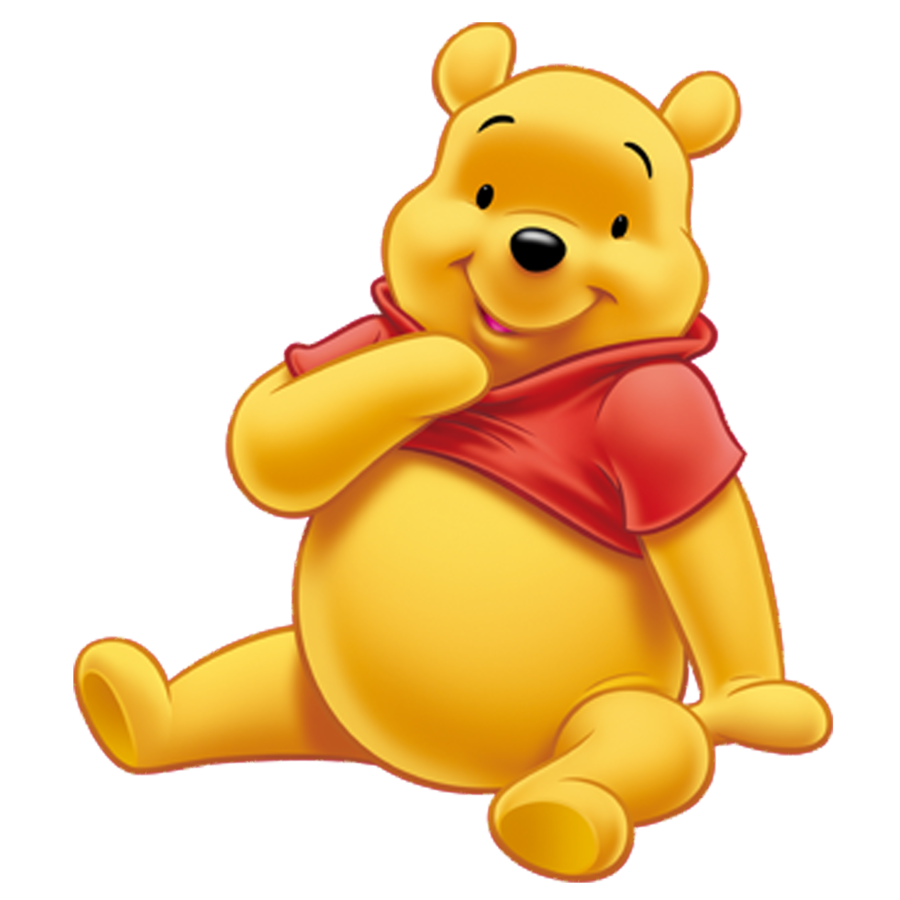 Почему цветы летают
Средь травы без стебельков,
На окошки приседают
В блеске солнца огоньков,
И кружат в веселом танце
Так нарядно и светло?
Это бабочки встречают
Долгожданное тепло.
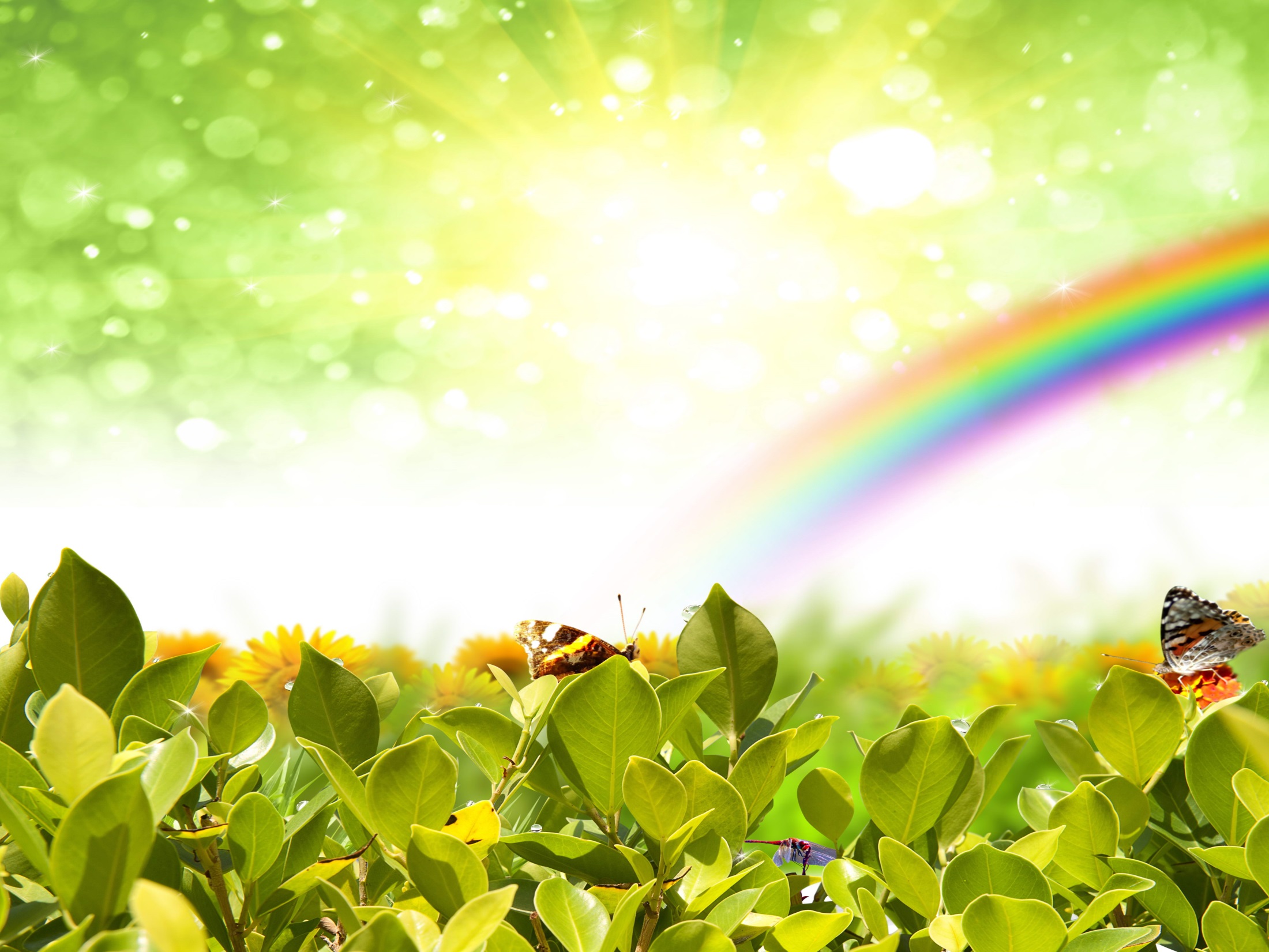 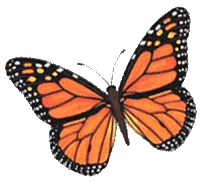 .